มหัศจรรย์แห่งมะละกอ
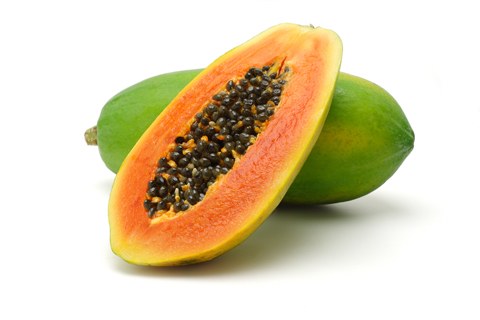 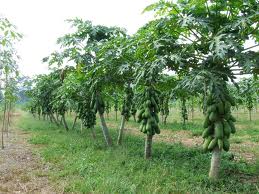 มะละกอ
อะไรเอ่ย ใบหยักๆลูกรักเต็มคอ
เป็นไม้ผลชนิดหนึ่ง สูงประมาณ 5-10 เมตร มีถิ่นกำเนิดในอเมริกากลาง ถูกนำเข้าสู่ประเทศไทยในสมัยกรุงศรีอยุธยา ผลดิบมีสีเขียว เมื่อสุกแล้วเนื้อในจะมีสีเหลืองถึงส้ม นิยมนำมารับประทานทั้งสดและนำไปปรุงอาหาร เช่น ส้มตำ ฯลฯ หรือนำไปแปรรูปเป็นผลิตภัณฑ์อื่น ๆ ก็ได้
ชื่อเรียกทางวิทยาศาสตร์ว่า Carica papaya Linn
 มะละกอยังมีชื่อเรียกที่แตกต่างกันไปตามทัองถิ่น เช่น
		ภาษาถิ่นกลาง  	เรียก  	มะละกอ
		ภาษาถิ่นอีสาน	เรียก	บักหุ่ง  หมักหุ่ง
		ภาษาถิ่นใต้ 	เรียก	ลอกอ  ก้วยลา  มะเต๊ะ
		ภาษาถิ่นเหนือ	เรียก	มะก้วยเต้ด
 มะละกอเป็นพืชที่อุดมไปด้วยวิตามินต่างๆเช่น วิตามินเอ สารเบต้าแคโรทีน วิตามินซี แคลเซียม  ฟอสฟอรัส และเหล็ก
 นอกจากนี้ทุกส่วนของมะละกอมีสรรพคุณทางยา
สาระสำคัญของเรื่อง
เป็นการให้ความรู้เกี่ยวกับมะละกอ  เพราะคนไทยส่วนใหญ่ในเกือบทุกภาคของประเทศไทยรู้จักมะละกอเพียงผิวเผินเท่านั้น  เช่น รู้ว่าผลมะละกอนำมาประกอบอาหารอะไรได้บ้าง  มีสีสันเป็นอย่างไร  รสชาติเป็นอย่างไร  แต่ไม่มีใครบอกได้ว่าต้นมะละกอมีลักษณะอย่างไร  นอกจากผลแล้วส่วนอื่นๆยังสามารถนำไปใช้ประโยชน์อะไรได้บ้าง
ข้อคิดที่ได้จากเรื่อง
๑. พืชผักหรือผลไม้แต่ละชนิดจะมีคุณค่าและคุณสมบัติในตัวของมันเอง ฉะนั้นก่อนนำไปใช้ประโยชน์ควรศึกษาหาข้อมูลเกี่ยวกับสิ่งนั้นๆอย่างละเอียด
 ๒. การศึกษาค้นคว้าข้อมูลความรู้ต่างๆ ควรศึกษาค้นคว้าจากแหล่งข้อข้อมูลหลายๆแหล่ง เพราะจะได้ความรู้ที่กว้างขวาง
 ๓. การเรียนรู้ยุคใหม่ ผู้เรียนควรจะค้นคว้าหาความรู้ด้วยตนเอง เพื่อจะทำให้จำเรื่องนั้นๆได้อย่างแม่นยำ
บทความเชิงวิชาการ
บทความเชิงวิชาการ  หมายถึง  งานเขียนที่มีความคิดเห็นเป็นแก่นหลักและมีความรู้เป็นส่วนประกอบ มีความมุ่งหมายเพื่อเสนอความคิดเห็นที่มีต่อเรื่องใดเรื่องหนึ่งจะต้องประกอบด้วยรายละเอียดของข้อมูลและข้อเท็จจริงที่น่าสนใจ
ส่วนประกอบของบทความเชิงวิชาการ
การเรียบเรียงบทความเชิงวิชาการ
๑) รวบรวมข้อมูลจากแหล่งข้อมูลที่หลากหลาย
 ๒) พิจารณาตรวจสอบข้อมูลที่เชื่อถือได้ มีการอ้างอิงแหล่งข้อมูล
 ๓) พิจารณากลั่นกรองเลือกข้อมูลที่เหมาะสมและเป็นประโยชน์
 ๔) จัดลำดับข้อมูล กำหนดชื่อเรื่อง โครงเรื่อง หัวข้อเรื่อง และรูปแบบการนำเสนอเรื่องที่น่าสนใจ
 ๕) ประมวลข้อมูลที่เกี่ยวข้องทั้งหมด เรียบเรียงเป็นสำนวนของตนเอง ใช้ภาษาที่อ่านง่าย ชัดเจน ลำดับความคิดไม่ให้สับสนและมีเอกภาพ
 ๖) ตรวจสอบความสมบูรณ์ครบถ้วนของสาระเนื้อหาที่ต้องการนำเสนอ
ภาษากลาง / ภาษาราชการ
ภาษากลาง  หมายถึง  ภาษาที่คนส่วนใหญ่ใช้ติดต่อสื่อสารกันระหว่างกลุ่ม และเป็นภาษาที่ยอมรับกันโดยทั่วไป  ส่วนใหญ่ใช้เป็นภาษาหลักในการติดต่อสื่อสารกับทางราชการ  ติดต่อเจรจาธุรกิจ  ใช้ในการเรียนการสอน
 ภาษาราชการ  หมายถึง  ภาษาหลักที่ใช้เป็นสื่อกลางสร้างความเข้าใจระหว่างคนในประเทศ
 ในประเทศไทยมีภาษากลางกับภาษาราชการเป็นภาษาเดียวกัน คือ ภาษาไทยสำเนียงกรุงเทพฯ 
 ฉะนั้น ภาษากลางกับภาราชการจึงไม่แตกต่างเพราะเป็นภาษาเดียวกับที่ใช้ติดต่อทางราชการ
ภาษาถิ่น
เป็นภาษาที่ใช้พูดจากันในท้องถิ่นต่าง ๆ ในพื้นที่ภูมิศาสตร์แตกต่างกันและมีลักษณะเฉพาะของภาษานั้น ซึ่งเกิดจากการใช้ภาษาเพื่อการสื่อความหมาย  ความเข้าใจกันระหว่างผู้คนที่อาศัยอยู่ตามท้องถิ่นนั้น ๆ  ซึ่งอาจจะแตกต่างไปจากมาตรฐาน และอาจจะแตกต่างจากภาษาในท้องถิ่นอื่นๆทั้งทางด้านเสียง คำและการใช้คำ
ภาษาถิ่นของไทย
ภาษาไทยถิ่นกลาง
ภาษาถิ่นที่ใช้สื่อสารอยู่ในบางจังหวัดของภาคกลาง เช่น เพชรบุรี กาญจนบุรี สุพรรณบุรี  ราชบุรี  นครปฐม  อ่างทอง พระนครศรีอยุธยา เป็นต้น 
   	
 ภาษาถิ่นที่ใช้สื่อสารอยู่ในจังหวัดเหล่านี้  มีสำเนียงพูดที่แตกต่างกันออกไป  จะมีลักษณะเพี้ยนเสียงไปจากภาษากลางที่เป็นภาษามาตรฐาน
ภาษาไทยถิ่นเหนือ
ภาษาไทยถิ่นเหนือ หรือ ภาษาถิ่นพายัพ (คำเมือง) ได้แก่ ภาษาถิ่นที่ใช้สื่อสารอยู่ในบางจังหวัดของภาคเหนือตอนบน หรือภาษาในอาณาจักรล้านนาเดิม  มักจะพูดกันมากในจังหวัดเชียงใหม่ แม่ฮ่องสอน เชียงราย พะเยา ลำปาง น่าน ลำพูน ตาก แพร่  เป็นต้น
ตัวอย่างคำในภาษาถิ่นเหนือ
ภาษาไทยถิ่นอีสาน
ภาษาถิ่นอีสานของประเทศไทยมีลักษณะใกล้เคียงกับภาษาที่พูดที่ใช้กันในประเทศลาว  แต่ภาษาอีสานก็ยังถือว่าเป็นภาษาถิ่นของภาษาไทย 

ภาษาถิ่นอีสานมีภาษาถิ่นย่อยหลายภาษา  ได้แก่  ภาษาที่ชนกลุ่มใหญ่ในภาคอีสานใช้พูดจากัน  ซึ่งใช้สื่อสารอยู่ในจังหวัดต่าง ๆ ของภาคอีสาน หรือภาคตะวันออกเฉียงเหนือ เช่น สกลนคร หนองคาย นครพนม ขอนแก่น อุดรธานี อุบลราชธานี ร้อยเอ็ด  เลย  ชัยภูมิ  มหาสารคาม กาฬสินธุ์ 
	เป็นต้น
ตัวอย่างคำในภาษาถิ่นอีสาน
ภาษาไทยถิ่นใต้
ภาษาถิ่นที่ใช้สื่อสารอยู่ในจังหวัดต่าง ๆ ของภาคใต้ของประเทศไทย ลงไปถึงชายแดนประเทศมาเลเซีย รวม  14  จังหวัด เช่น ชุมพร ระนอง    สุราษฎร์ธานี ภูเก็ต พัทลุง สงขลา นครศรีธรรมราช  เป็นต้น
ตัวอย่างคำในภาษาใต้
ความแตกต่างระหว่างภาษาไทยถิ่น
ความแตกต่างด้านเสียง
พิจารณาภาษาถิ่นที่มีเสียงคล้ายกันโดยให้คาดเดาเสียงในภาษากลาง  เช่น เสียงพยัญชนะ /ค/, /ช/, /ท/, /พ/, /ร/ ในภาษาไทยกลางมักตรงกับเสียง /ก/, /จ/, /ต/, /ป/, /ฮ/ ในภาษาไทยเหนือ ตามลำดับ
			ภาษาเหนือ                ภาษากลาง     
			  กิ๊ดฮอด                    คิดถึง
 			   จ้าง                         ช้าง
			    ตุ๊ก                        ทุกข์
 			     ปี้                           พี่
			     ฮัก			   รัก
ความแตกต่างด้านคำศัพท์
ภาษาถิ่นแต่ละภาษาไม่สามารถคาดเดาความหมายจากรูปศัพท์ได้ 
ภาษาถิ่นบางภาษามีการใช้คำศัพท์ร่วมกันหรือมีการตัดคำให้มีพยางค์น้อยลง
          ภาษาเหนือ         ภาษาอีสาน        ภาษากลาง      ภาษาใต้
               ไผ                   ไผ                 ใคร              -
              แม่น                 แม่น              ถูก,ใช่             -
               ลำ                   แซบ              อร่อย          หรอย
          มะก้วยเต้ด               บักหุ่ง            มะละกอ        ลอกอ
ปริศนาคำทาย
ปริศนาคำทาย  หมายถึง  ถ้อยคำที่ยกขึ้นเป็นเงื่อนงำเพื่อให้แก้ ให้ทาย การเล่นทายกันมักนิยมกันในหมู่เด็ก ๆ หรือผู้ใหญ่ก็ยกคำทายเพื่อมาทายเด็ก เป็นการฝึกสมอง ลองปัญญา และก่อให้เกิดความบันเทิงใจด้วย 

 การเล่นปริศนาคำทายเกิดจากความต้องการลองภูมิปัญญากัน จึงมีการทายปริศนา ในสมัยก่อนนิยมเล่นกันทั้งเด็กและผู้ใหญ่ มักจะเล่นกันในยามว่างจากการทำงาน
ประเภทของปริศนาคำทาย
๑. ปริศนาคำทายเกี่ยวกับปรากฏการณ์ธรรมชาติ 
อะไรเอ่ยเขียวชอุ่มพุ่มไสวไม่มีใบมีแต่เม็ด  
“ฝน”
	๒. ปริศนาคำทายเกี่ยวกับพืช 
อะไรเอ่ยต้นเท่าครกใบปรกดิน
“ตะไคร้”
	๓. ปริศนาคำทายเกี่ยวกับสัตว์ 
อะไรเอ่ย สี่เท้าเดินมาหลังคามุงสังกะสี 
“เต่า”
๔. ปริศนาคำทายเกี่ยวกับอาชีพ 
อะไรเอ่ย ข้างโน้นก็เขาข้างนี้ก็เขาเรือสำเภาแล่นตรงกลาง 
“กี่ทอผ้า”
	๕. ปริศนาคำทายเกี่ยวกับอวัยวะ 
อะไรเอ่ยไม่ใกล้ไม่ไกลมองเห็นรำไร
“จมูก”
	๖. ปริศนาคำทายเกี่ยวกับศาสนา-ประเพณี 
อะไรเอ่ย หัวเป็นหนามถามไม่พูด
“พระพุทธรูป”
๗. ปริศนาคำทายเกี่ยวกับวรรณกรรม 
พระรามชอบสีอะไร 
“สีดา” 
	๘. ปริศนาคำทายเกี่ยวกับเชาว์ปัญญา 
อะไรอยู่บนฟ้า 
“วรรณยุกต์โท”
...จบ...